GRUPO VI.D.ALAGUNA A.C.
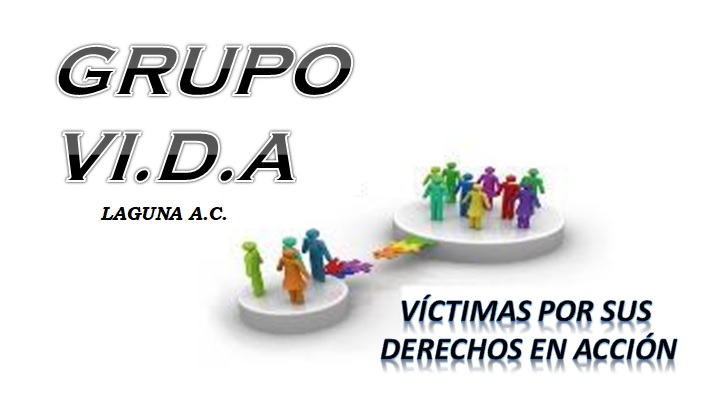 QUIENES SOMOS Y QUE HACEMOS?
GRUPO DE VICTIMAS INDIRECTAS QUE SE DEDICA A LA BUSQUEDA DE SUS FAMILIARES DESAPARECIDOS. AGRUPADOS DESDE EL 2013 Y QUE HEMOS APOYADO PARA LA LOCALIZACION DE 30 PERSONAS CON TRABAJOS DE REACCION INMEDIATA Y 25 EN RASTREO.HEMOS PARTICIPADO EN DIVERSAS MARCHAS, FOROS, TALLERES, APORTADO IDEAS PARA LEYES , PARTICIPADO EN EL SENADO Y EN LA CAMARA DE DIPUTADOS
DONDE ESTAMOS?
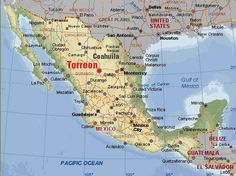 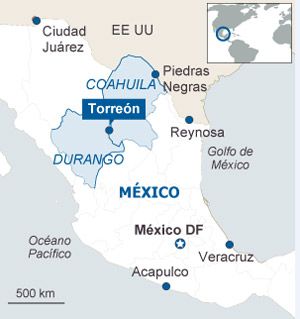 ACCIONES DEL GRUPO DESDE 2013
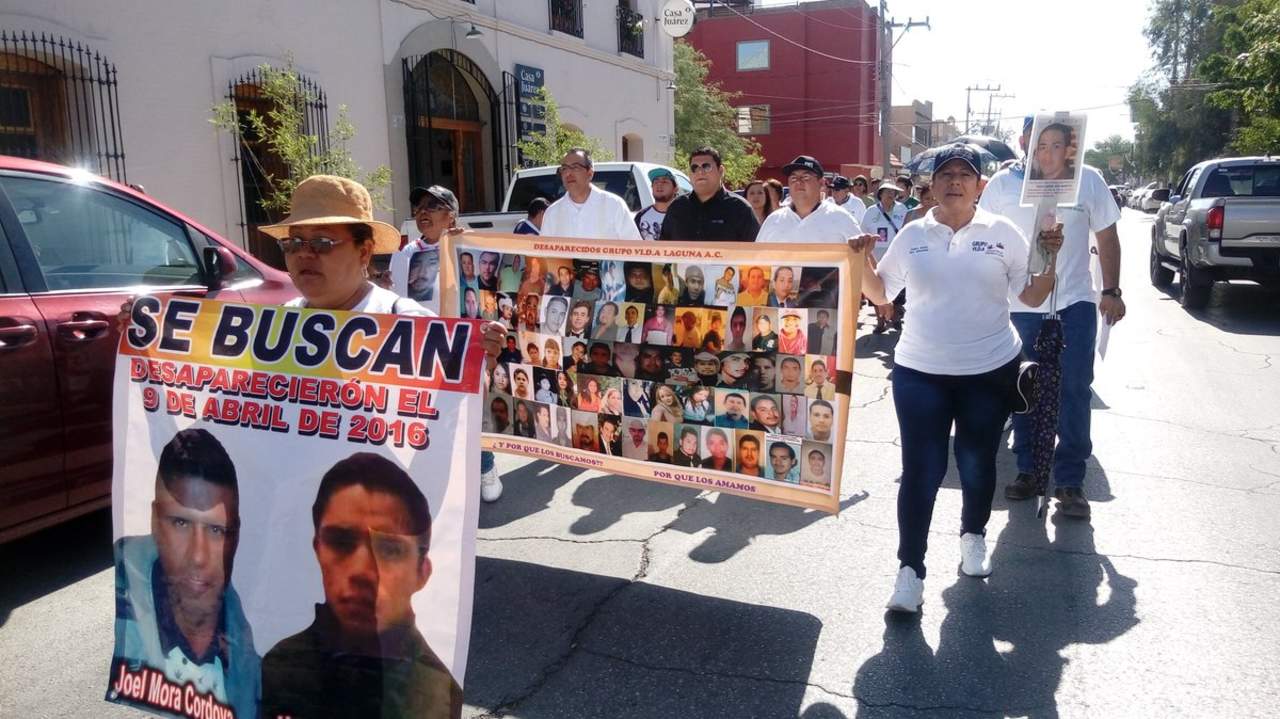 MARCHAS PARA EXIGIR 
ESCUCHAME !!
PLANTONES Y LA CONSTRUCCION DE MEMORIAL
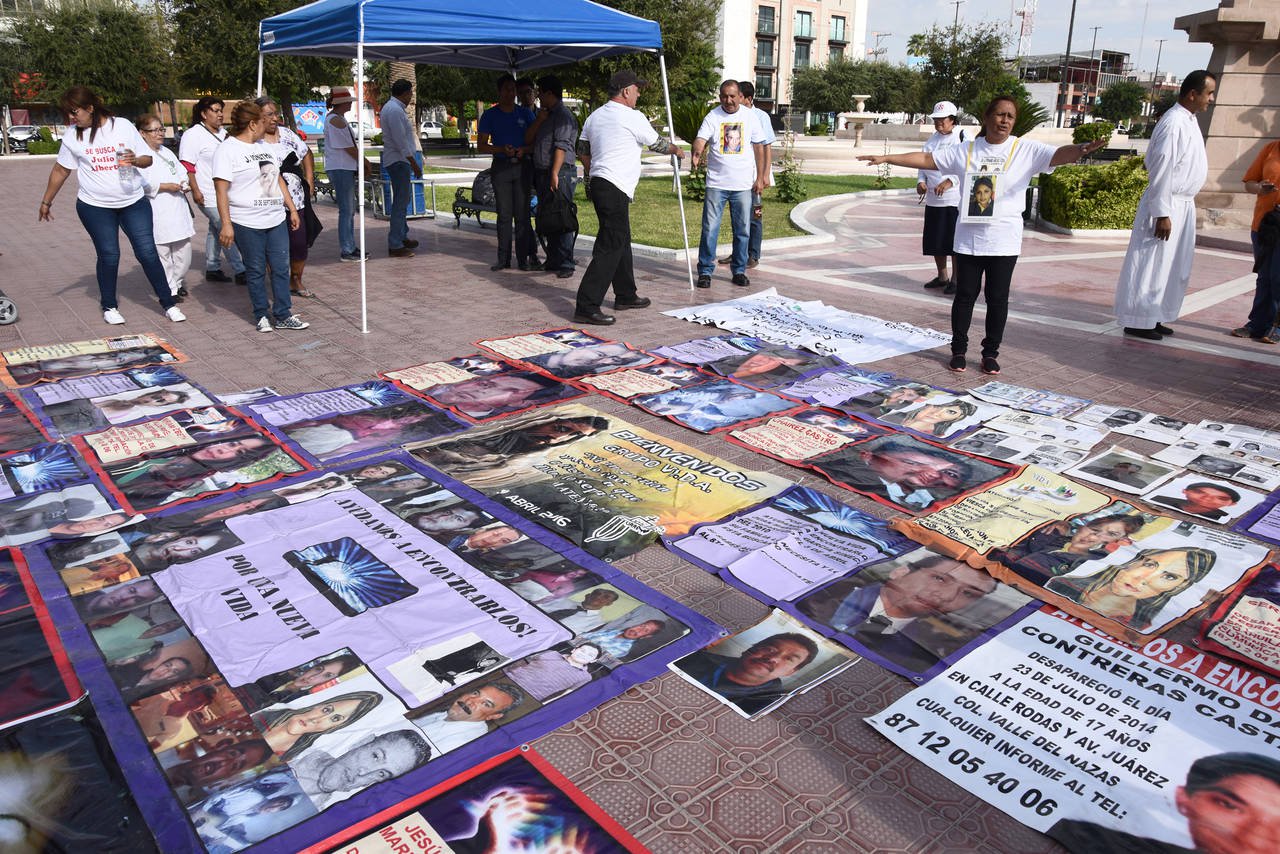 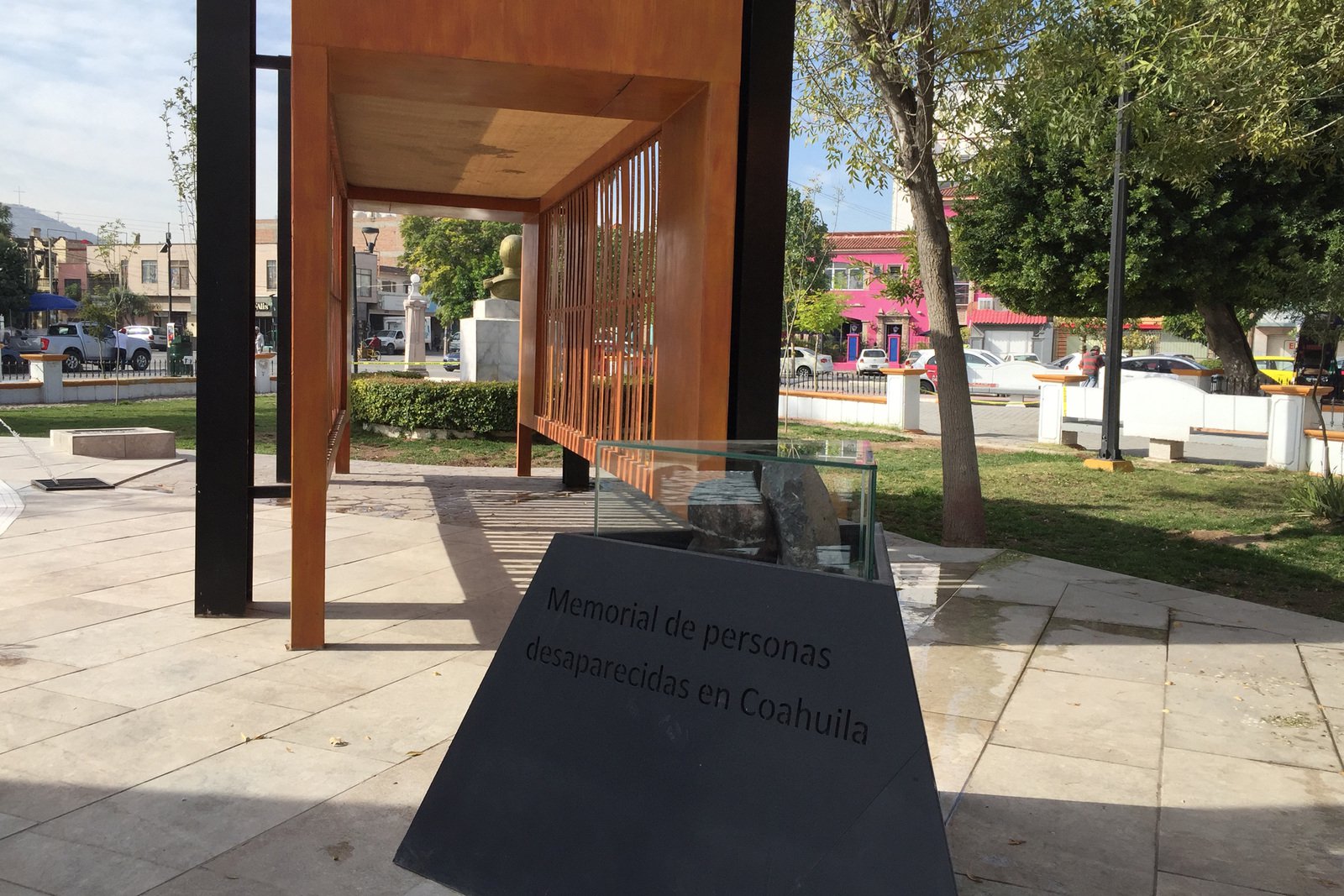 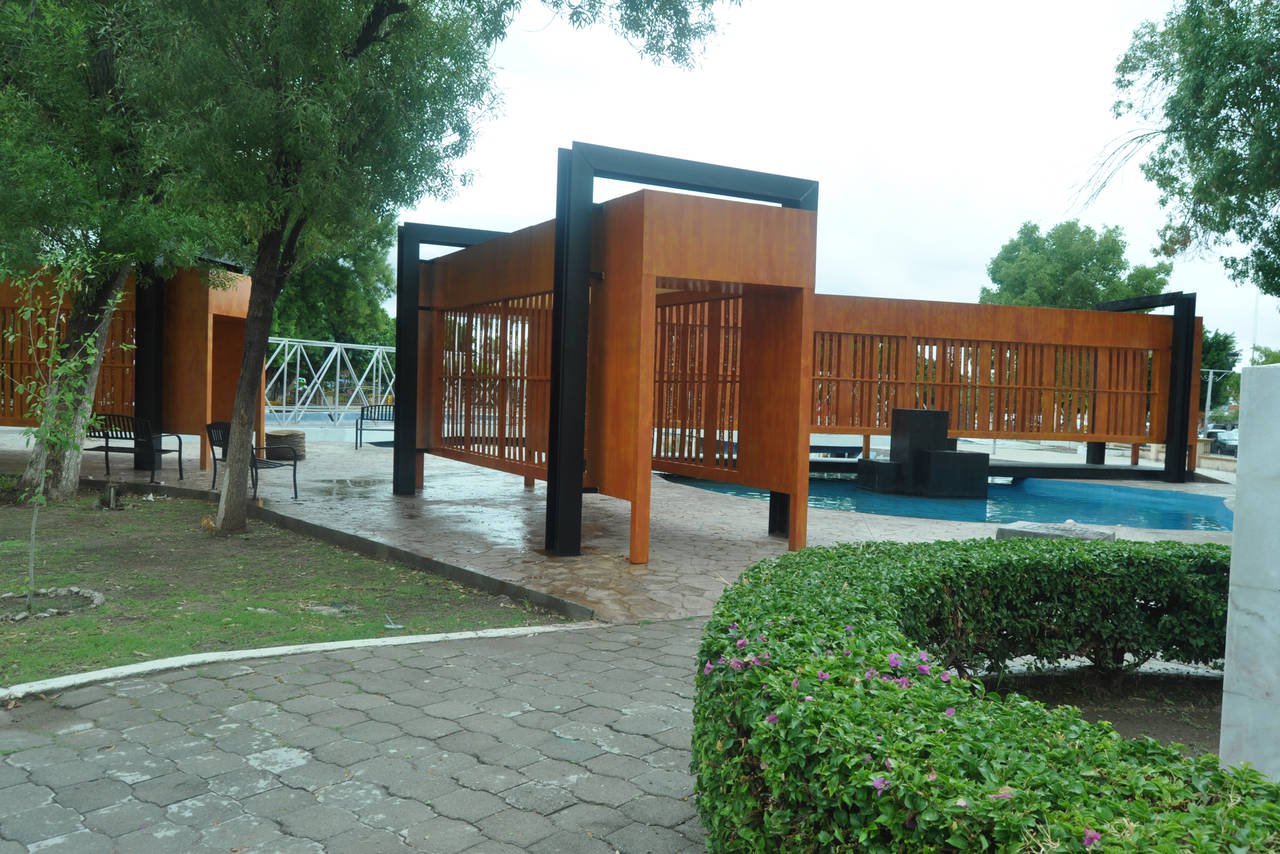 PIONEROS A NIVEL NACIONAL EN LA BUSQUEDA EN CENTROS DE REHABILITACION SOCIAL (CERESOS)
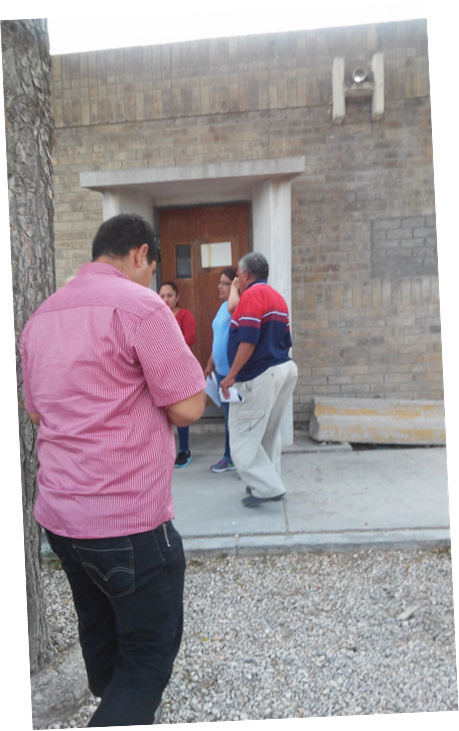 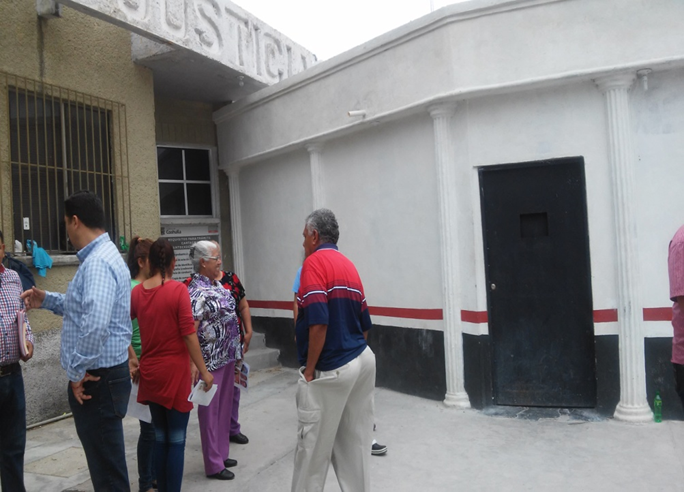 BUSQUEDA EN VIDA DE NUESTROS SERES AMADOS,  TESTIGOS NOS HAN DICHO QUE HAY PERSONAS DESAPARECIDAS SIN REGISTROS, PRIVADAS DE SU LIBERTAD EN ESTOS CENTROS PENITENCIARIOS
PIONEROS EN RASTREO DE RESTOS OSEOS EN DIFERENTES PUNTOS DEL ESTADO Y APOYO A OTROS ESTADOS COMO NUEVO LEON, VERACRUZ, CHIHUAHUA,DURANGO, MORELIA
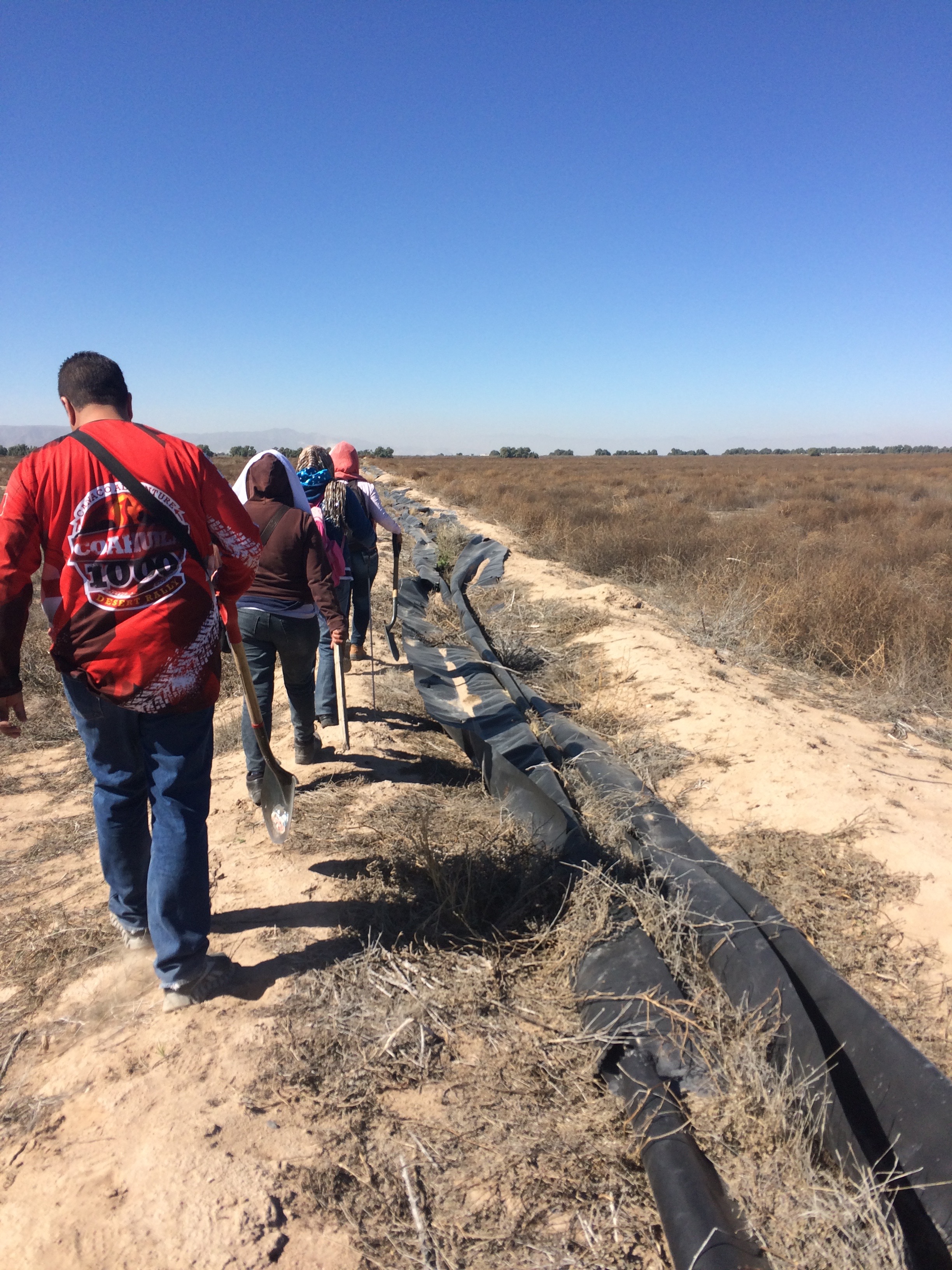 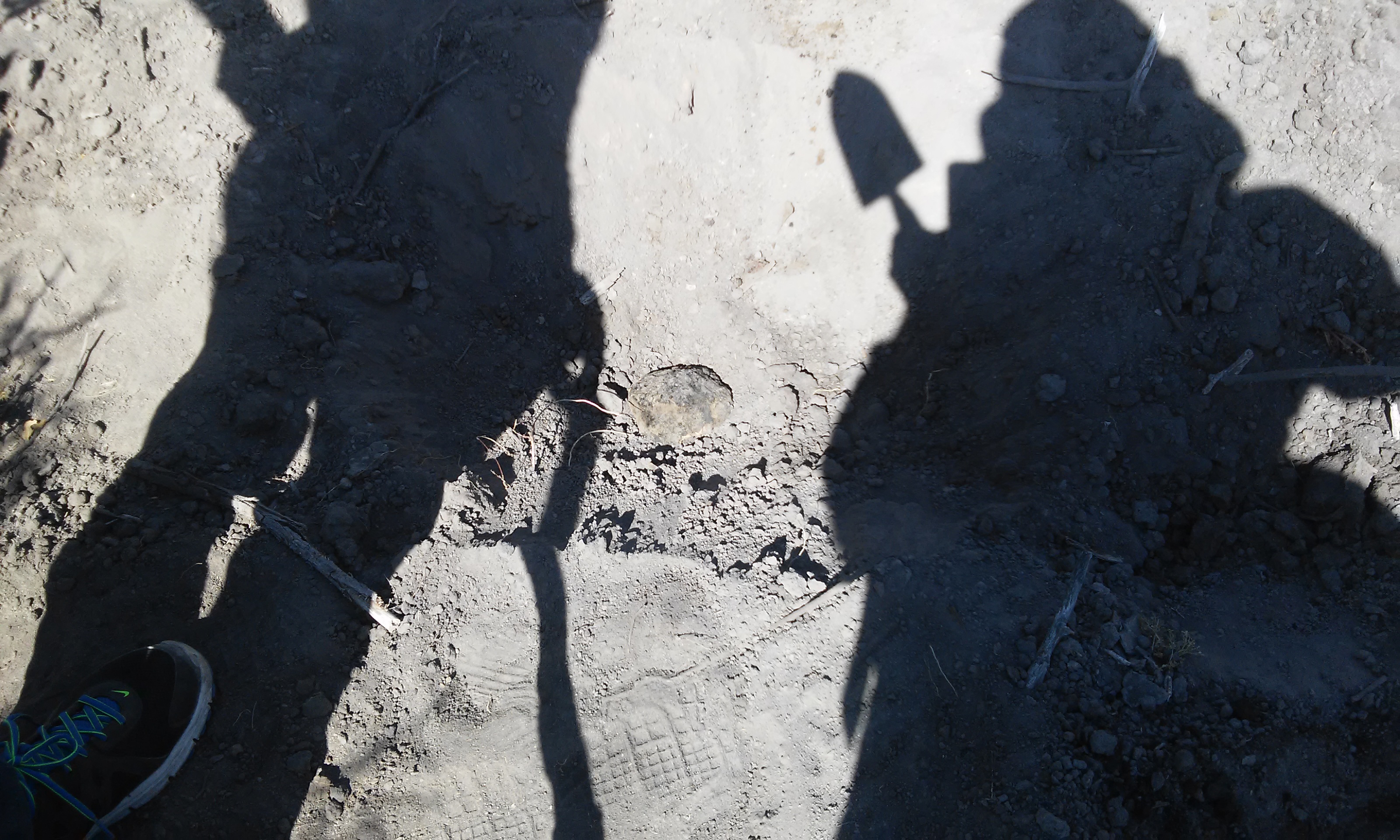 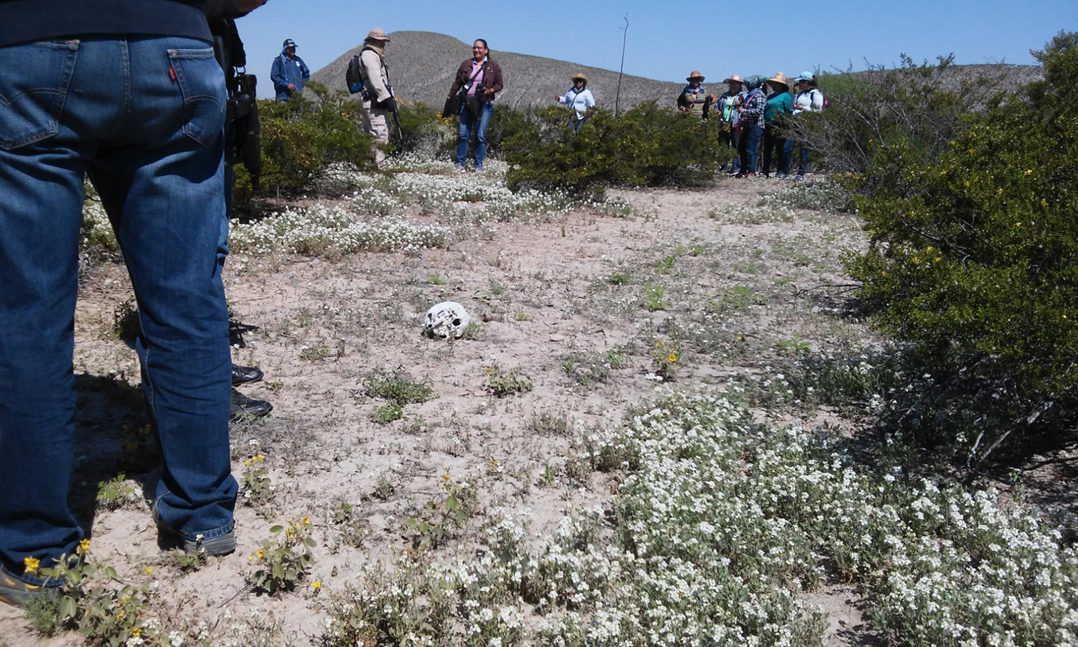 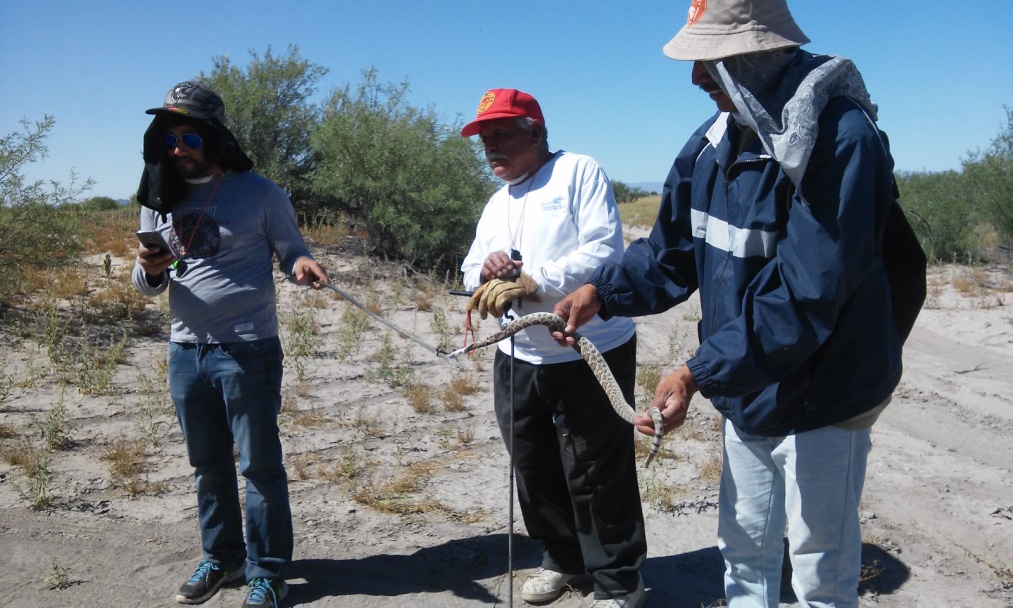 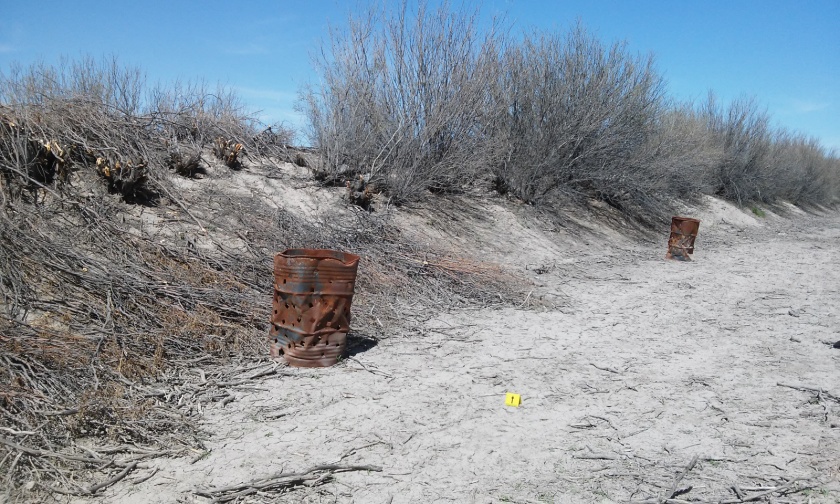 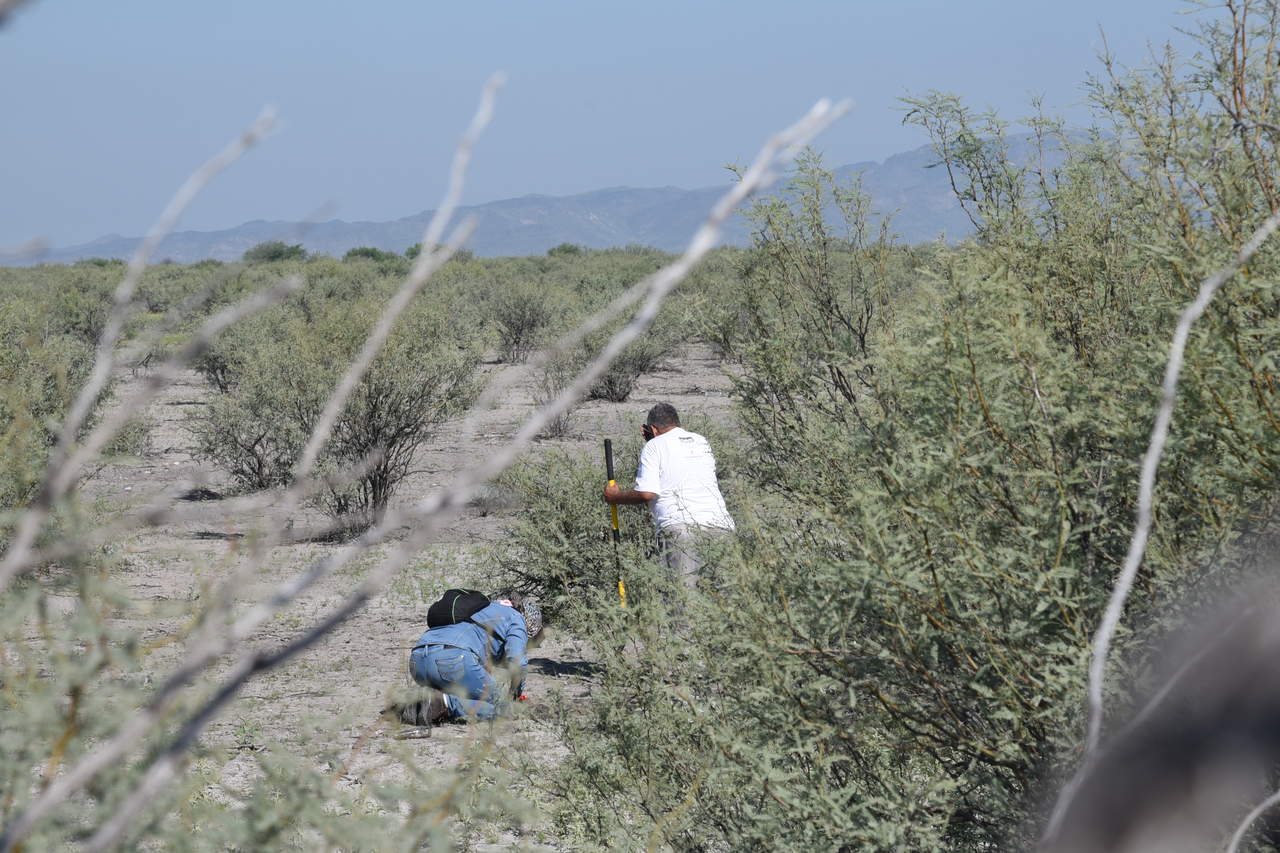 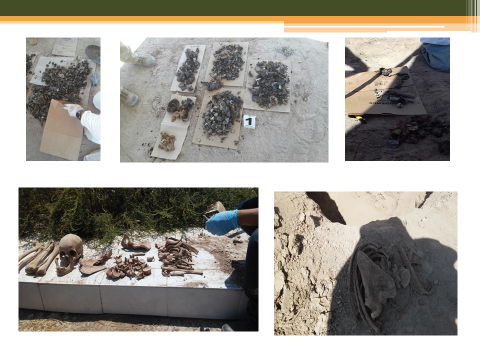 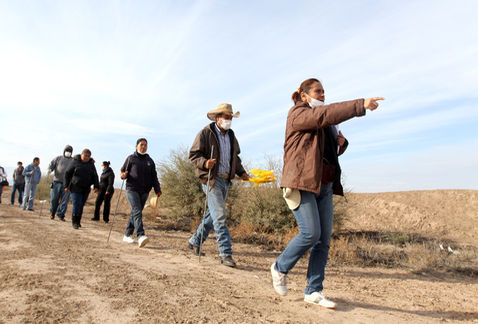 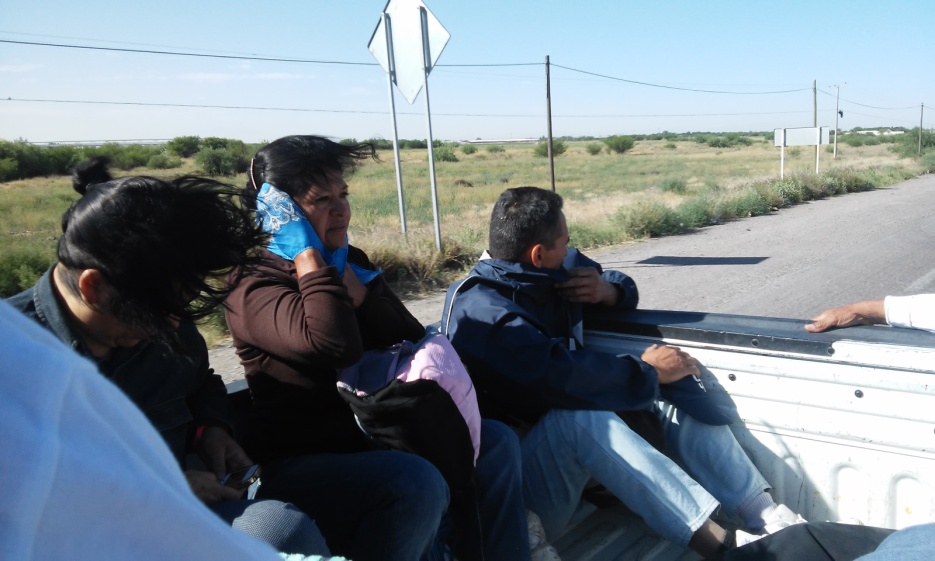 LOS LUGARES DONDE HEMOS ENCONTRADO RESTOS OSEOS SON
1.-PANTEON MUNICIPAL TORREON                           19.- SANTA SOFIA
2.-CERRO BOLA                                                                   20.-EL VOLCAN
3.-EJIDO EL SOL                                                                  21.- SAN ANTONIO DEL ALTO
4.-CERRITOS MUNICIPIO DE SAN PEDRO              22.- COAHUAYANA EN MICHOACAN
5.-SAN SALVADOR                                                                ENTRE OTROS
6.-ESTACION CLAUDIO                                                     23.- FRANCISCO AGUANAVAL
7.-LA ROSITA                                                                          24.- FLORES MAGON
8.-BUENOS AIRES                                                                25.- SIMON BOLIVAR
9.-EL VENADO                                                                        26.- CUEVA DEL TABACO 
10.-EL CANTABRO
11.-LA UNION 
12.-PATROCINIO 
13.-JIMENEZ  DGO
14.-CABALLO BLANCO
15.-JUAREZ  CHIHUAHUA
16.-SANTA ELENA
17.-SAN ANTONIO DE GURZA
18.-RANCHO ALEGRE
SIENDO PATROCINIO EL LUGAR MAS TERRIBLE Y DOLOROSO PUES NO ES UNA FOSA ES UNA ZONA DE EXTERMINIO DE 66 HECTAREAS DE LOS CUALES SE HAN TRABAJADO 64 CUADRANTES HASTA AHORA CON 3 AÑOS TRABAJANDO Y NO SE HA TERMINADO
EMERGENCIA FORENSE 

HEMOS ENCONTRADO RESTOS, OSAMENTAS Y CUERPOS EN DESCOMPOSICION DE LOS CUALES HAN SIDO  ENTREGADOS  25, SE ENCUENTRAN 162 PERSONAS O PERFILES SIN MATCH PERO POSITIVOS A 128 HOMBRES Y 34 MUJERES  EN CONFRONTA PARA COINCIDIR CON FAMILIA 
SE NECESITA DE TODA LA TECNOLOGIA, BASES DE DATOS Y TRABAJO
EN NUESTRO ESTADO DE COAHUILA  EXISTEN 845 CUERPOS QUE FUERON ENVIADOS A LA FOSA COMUN SIN NINGUN PROTOCOLO DE INHUMACION, SIN FOTO, SIN ADN, EMPALMADOS EN COAHUILA, EN EL PAIS SON MAS DE 26 MIL EN FOSAS Y AHORA EXIGIMOS SEAN EXHUMADOS PARA SER IDENTIFICADOS, HAN SIDO RECUPERADOS 24 Y AUN EN PROCESO  DE IDENTIFICACION  EN COAHUILA
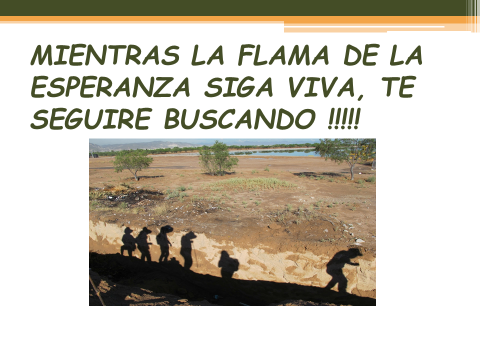 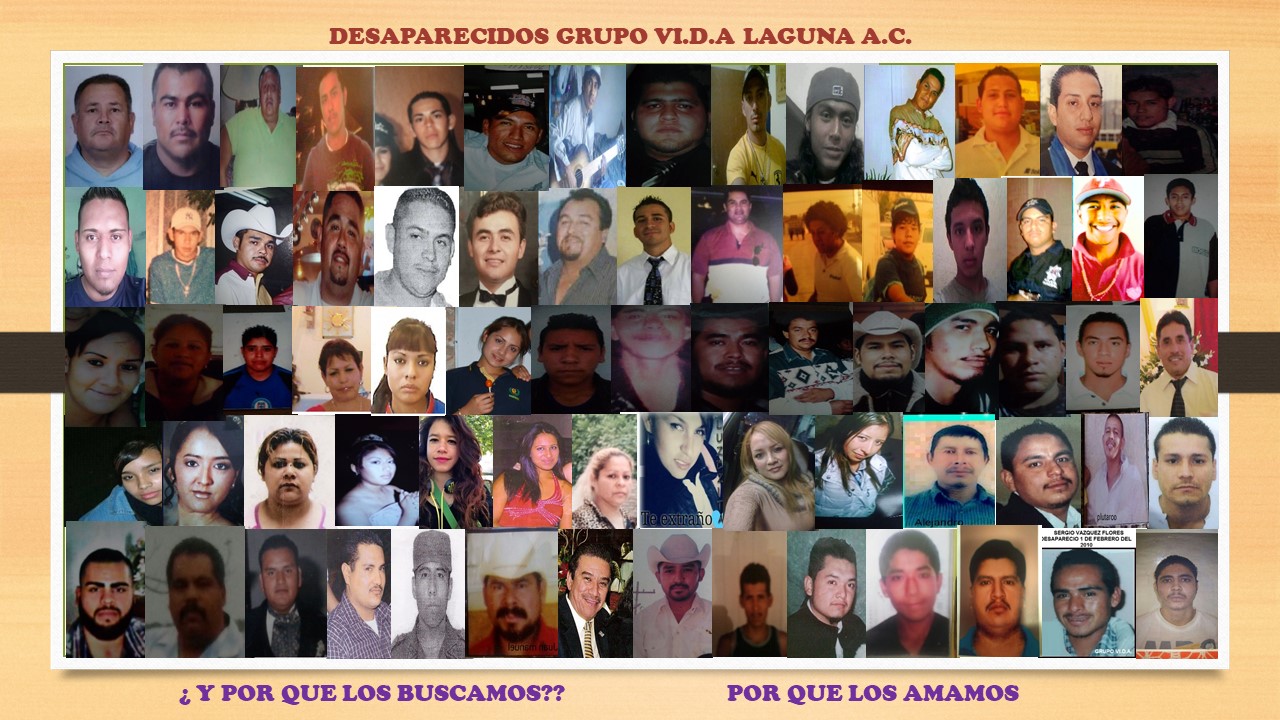